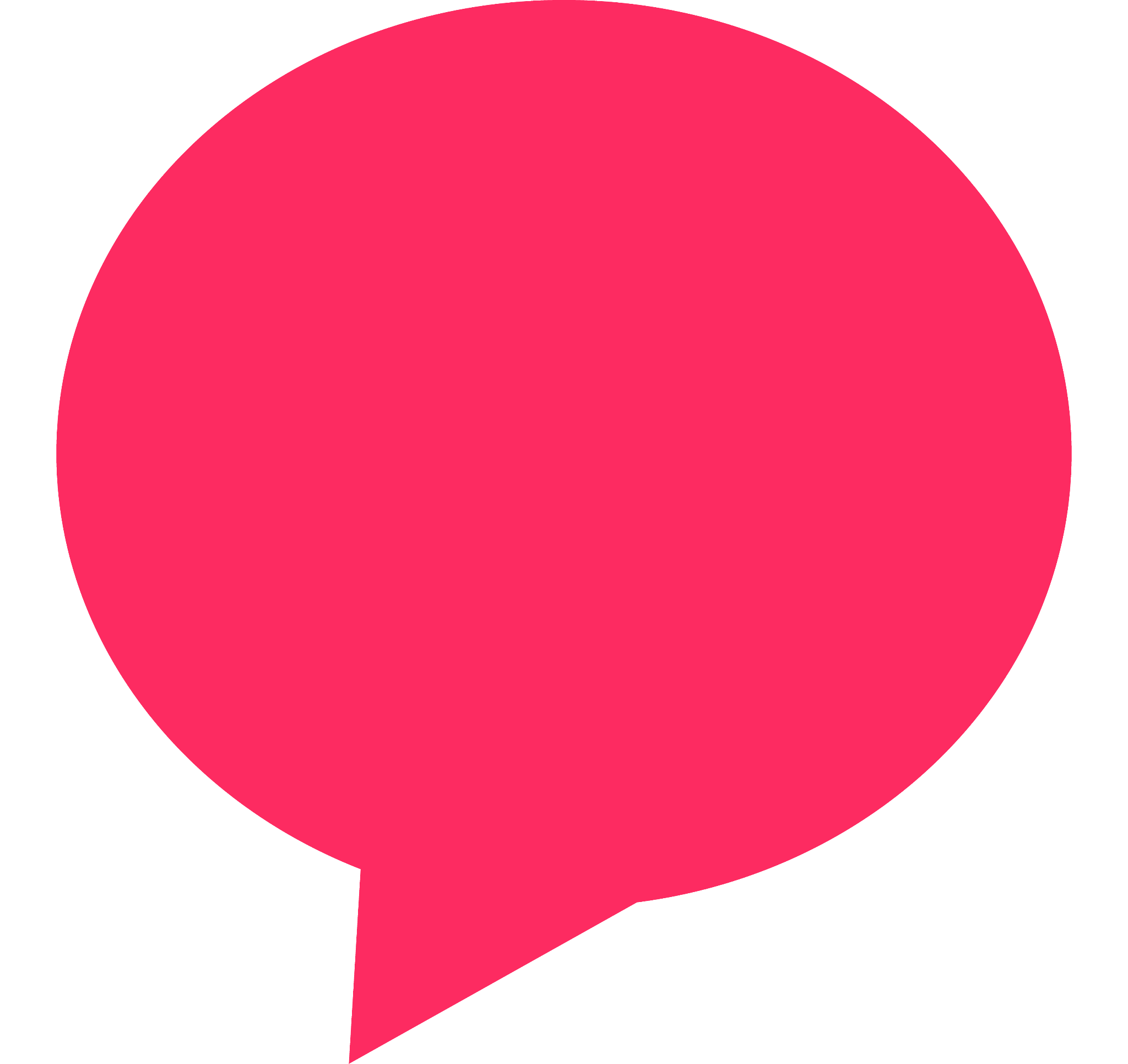 >>21 KM<<

RUNNING SCHEME FOR ADVANCED RUNNERS
MOM IN BALANCE | RUNNING SCHEME 21 KM


FOR WHOM
You are used to running three times a week independently, next to the Mpower workout.
You participate in the Mpower workout and you are in good shape.
You might have run half a marathon already and your goal is to improve your time and complete the run within two hours.

SCHEME ASSUMPTIONS
The intention is kept very straightforward with some (extensive) intervals to improve speed and create  variety for starting runners. The body needs new impulses to improve itself.
In case you have never ran half a marathon before, it is advisable to first follow the 21 KM | Recreational scheme.
Ideally you should run three times a week, to familiarize the muscles, tendons and joints to the constant shock loads.
The pace of the intervals should be in D4.
During the indicated breaks in minutes, it is advisable to jog or walk at an easy pace.
Be flexible. If you are tired all day, perform light training or take a day off.
THE FIRST 8 WEEKS
THE LAST 8 WEEKS